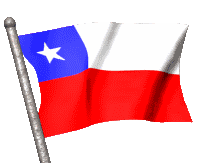 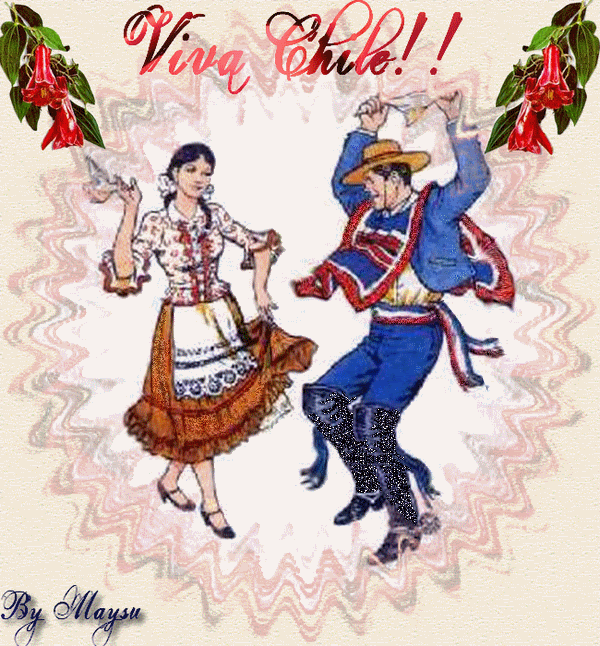 PLANIFICACIÓN  CLASES VIRTUALESCIENCIAS NATURALES 5° AÑO BÁSICOSEMANA N° 26FECHA : 23-09-2020
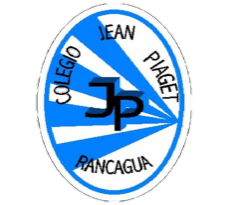 Colegio Jean Piaget
Mi escuela, un lugar para aprender y crecer en un ambiente saludable
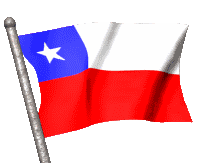 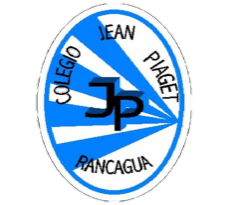 Importante:
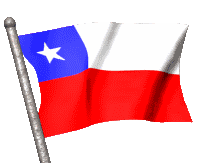 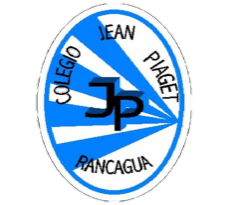 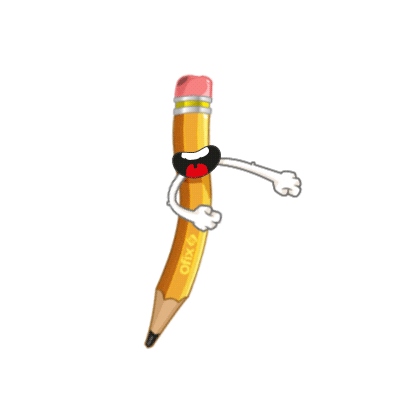 Cuándo esté la animación de un lápiz, significa que debes escribir en tu cuaderno
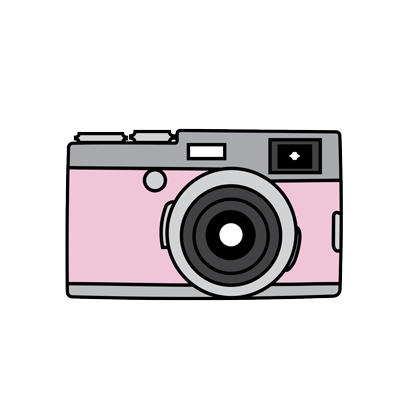 Cuándo esté esta animación de una cámara fotográfica, significa que debes mandar reporte sólo de esa actividad (una foto de la actividad)
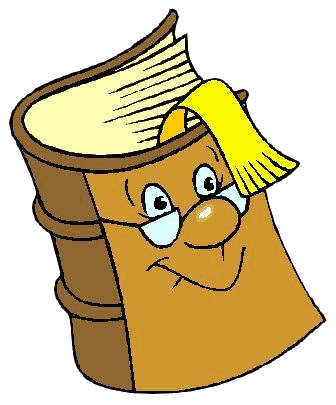 Cuándo esté esta animación de un libro, significa que debes trabajar en tu libro de Ciencias Naturales
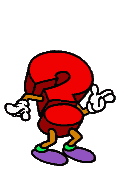 Cuándo esté esta animación de un signo de pregunta, significa que debes pensar y analizar, sin escribir en tu cuaderno. Responder de forma oral.
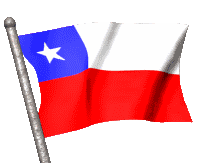 Reglas clases virtuales
Cuando inicies sesión debes mantener la cámara encendida.
Debes mantener el micrófono apagado y sólo activarlo cuando respondas a la lista, te hagan alguna pregunta o tengas alguna duda. 
Preséntate con vestimenta adecuada para la clase.
El chat es sólo para escribir alguna pregunta o duda que tengas.
No consumas alimentos mientras estés en clases
El apoderado o adulto puede estar a su lado. Pero no debe interrumpir las clases.
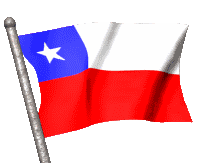 InicioActivación Conocimientos Previos
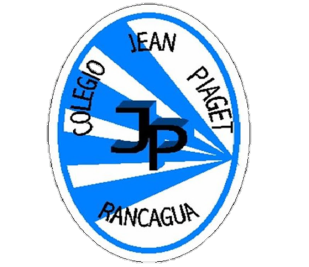 ¿Dónde encontramos células?
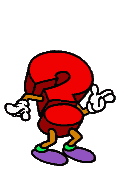 Objetivo de la clase:
Explica las características de
los niveles de organización
biológica en los seres vivos
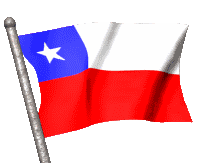 Motivación
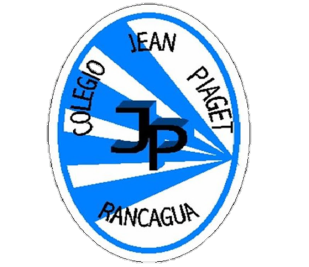 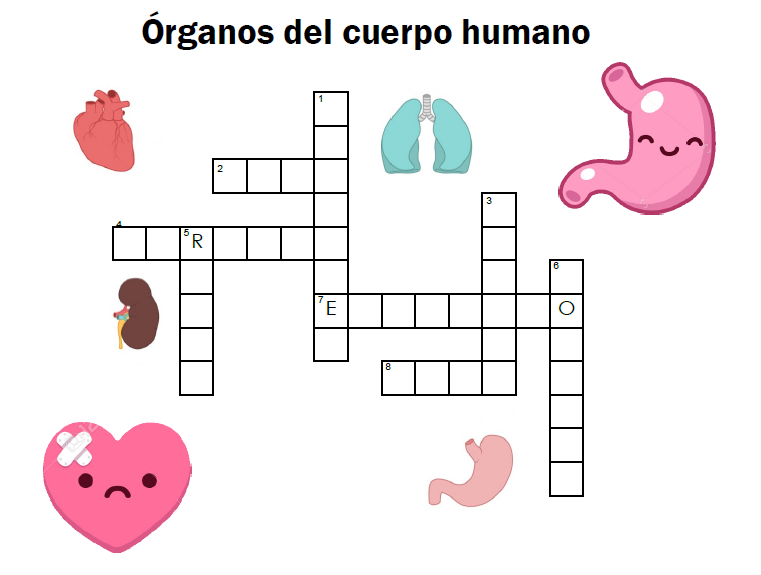 P
U
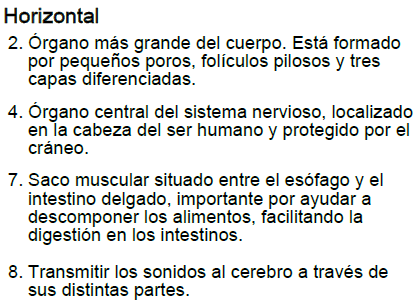 P
I
E
L
M
H
E
E
C
I
R
B
O
I
G
C
N
Ñ
S
T
Ó
A
M
G
Ó
D
S
R
N
I
D
O
O
A
Z
Ó
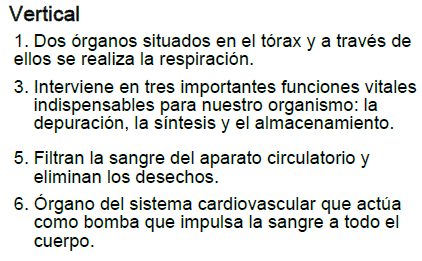 N
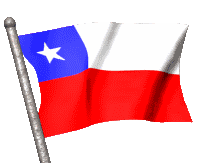 Motivación
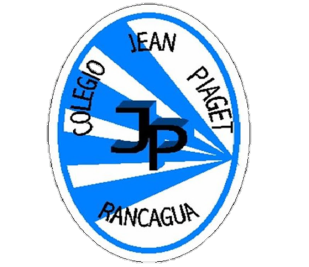 Ahora… Te invito a ver un video de 
Los Sistemas de nuestro cuerpo
https://www.youtube.com/watch?v=I2NLdS_vZ0k
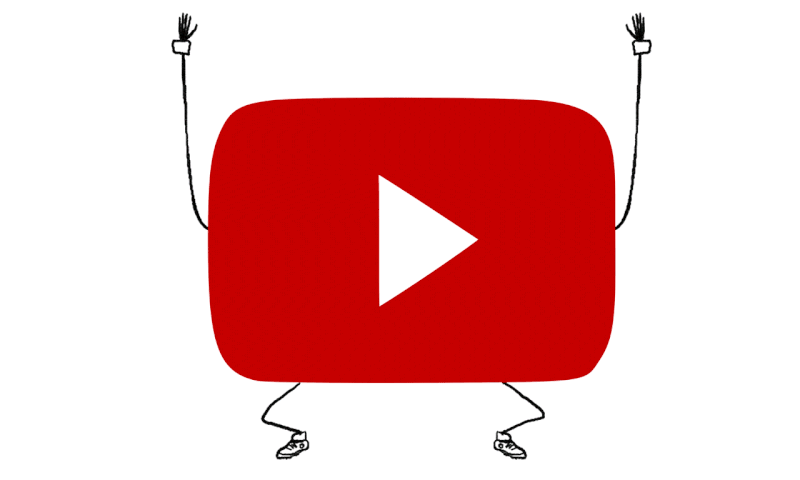 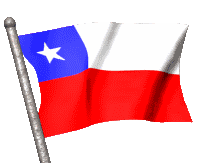 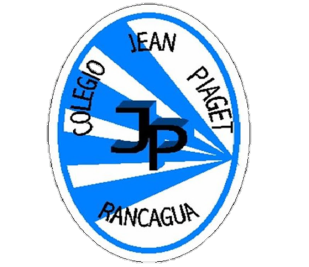 Desarrollo de la clase
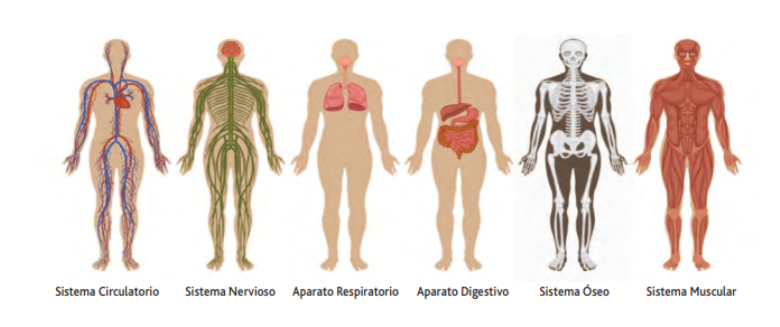 ¿Qué órganos forman parte del sistema digestivo?

¿Qué órganos forman parte del sistema circulatorio?
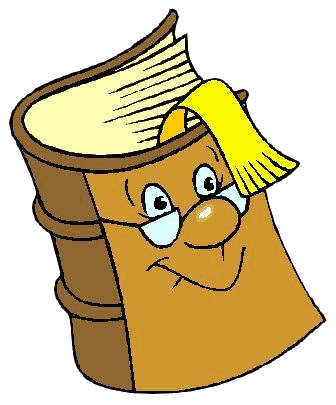 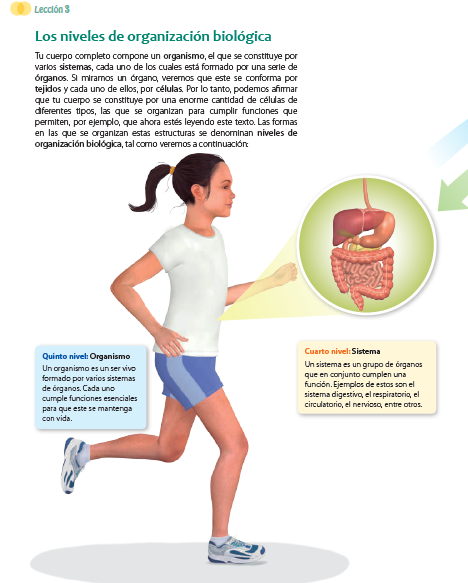 64
RECORDEMOS
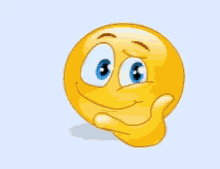 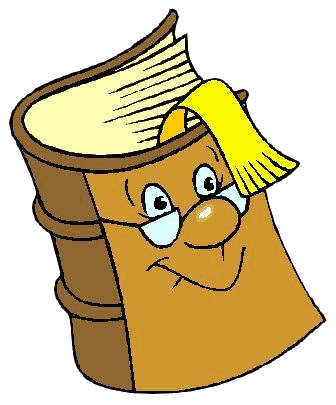 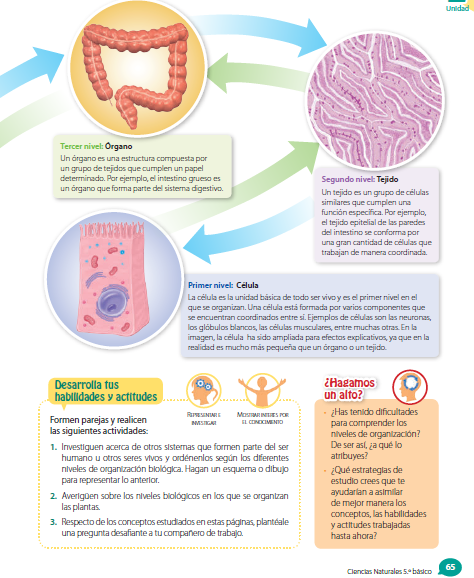 65
RESPONDE EN VOZ ALTA:
¿Cuál es la unidad más pequeña de los seres vivos?
¿Qué estructuras son comunes entre los tejidos de los seres humanos y las plantas?
¿Cuáles son las diferencias que se encuentran al comparar los tejidos de plantas y seres humanos?
¿De qué están hechos los tejidos?
¿Qué órganos forman parte del sistema digestivo?
¿Dónde encontramos células?
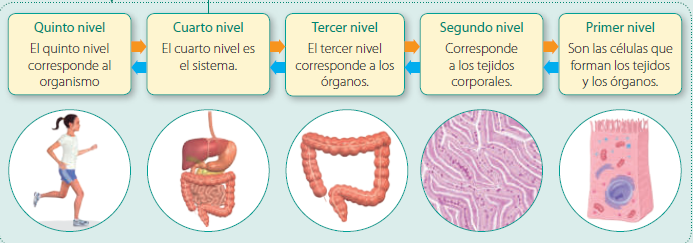 Podemos relacionar la construcción de un edificio de departamentos con la constitución de un organismo vivo. El edificio contiene varios departamentos (unos más grandes que otros), todos con varias habitaciones, formadas por varios muros, los cuales están hechos de ladrillos. Si hacemos la relación entre un ser vivo y un edificio, ¿Qué término de la columna A (ser vivo) se relaciona mejor con el de la columna B (edifico)?
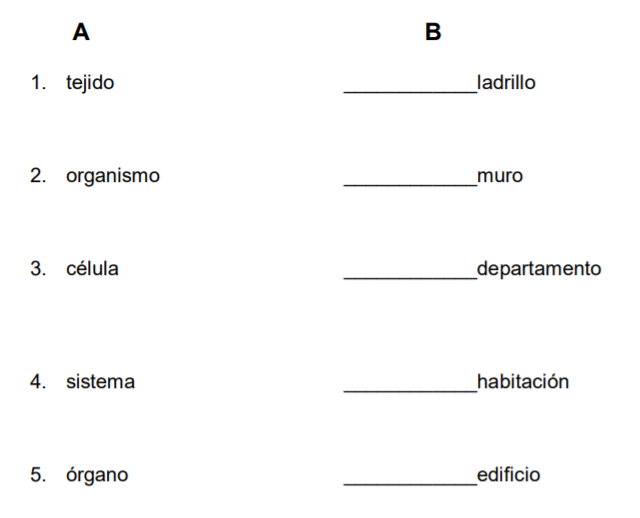 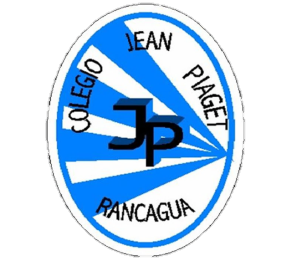 TICKET DE SALIDA
ASIGNATURA: CIENCIAS NATURALES 5°
IE3: Establecen relaciones simples entre los distintos niveles de organización de los organismos.
SEMANA 26
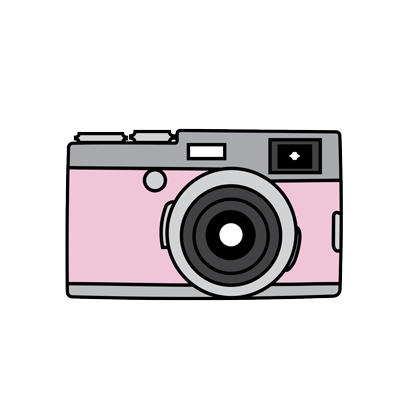 CIERRE
Nombre: _______________________________________
Observa el siguiente esquema y completa colocando los nombres y los dibujos que faltan.







Ya sabemos que los niveles de organización de los seres vivos están relacionados unos con otros ¿Cuál es la importancia de esta relación?
¿Cómo le explicarías los niveles de organización biológica a un amigo o amiga?
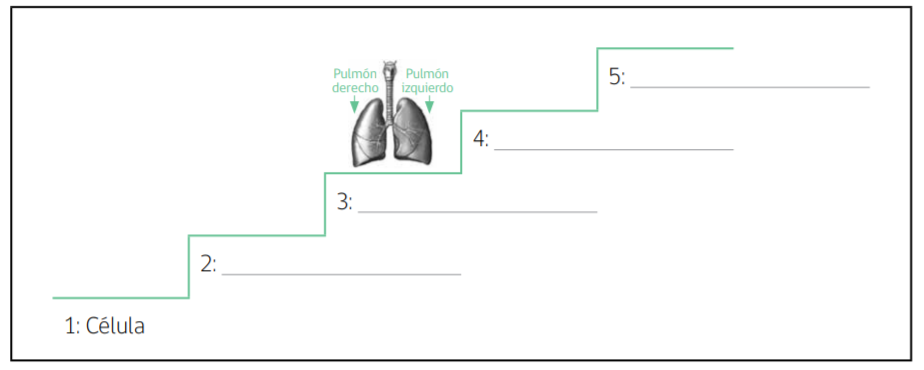 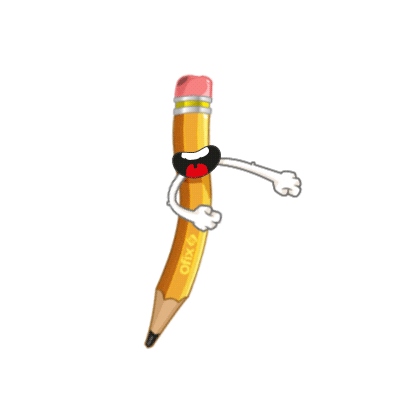 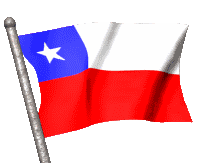 Enviar fotografía de las respuestas al: 
Correo: adelina.elgueta@colegio-jeanpiaget.cl
Celular:  +56933639868